Resources for Data Analysis
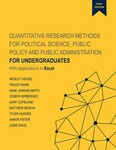 "Quantitative Research Methods for Political Science, Public Policy and" by Wesley Wehde, Tracey Bark et al. (etsu.edu)
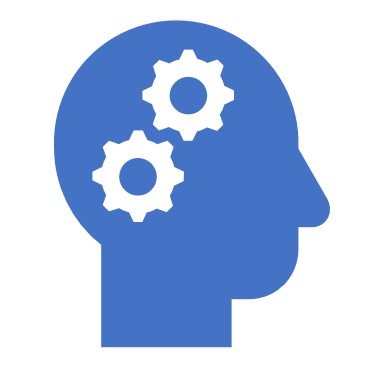 General Principles
Spurious Correlations (tylervigen.com)
Examples of Good and Bad Graphics
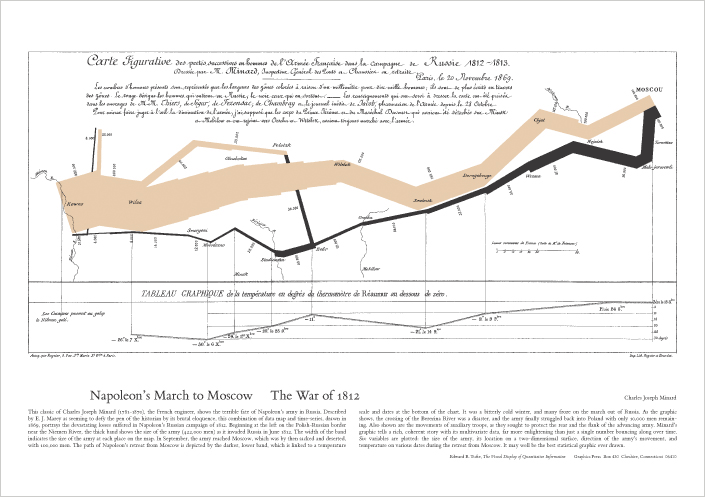 Edward Tufte: Posters and Graph Paper
COVID-19 could push 100 million more people into poverty (nationalgeographic.com)
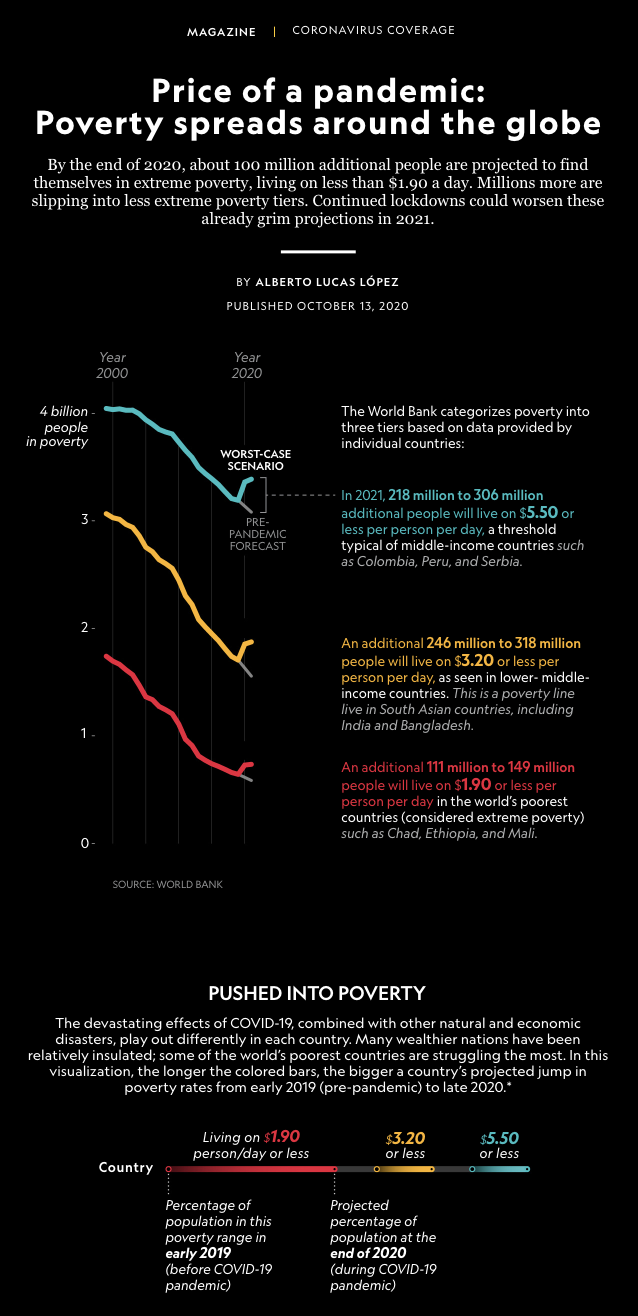 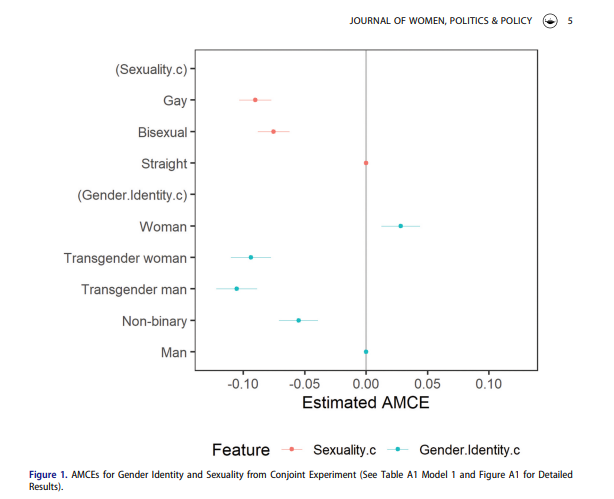 Bringing the Ts and (N)Bs to the Table: Estimating Intersectional Candidate Gender Identity and Sexu (tandfonline.com)
https://youtu.be/jbkSRLYSojo?si=rO43ldq7BEusAd-B
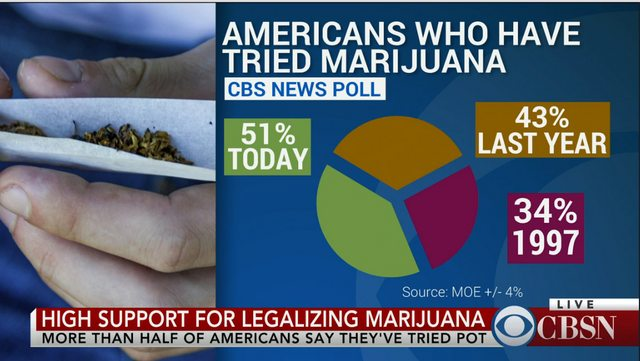 12 Bad Data Visualization Examples Explained - Code Conquest
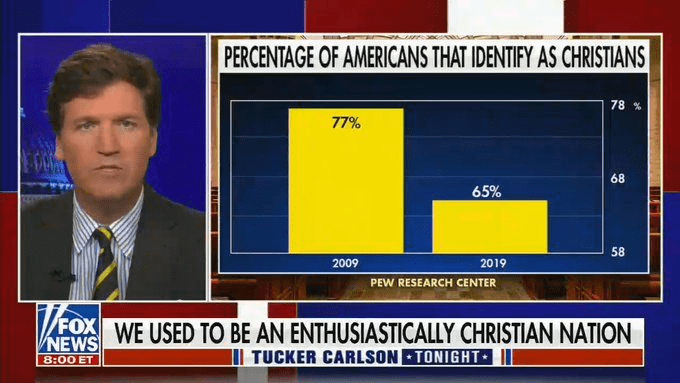 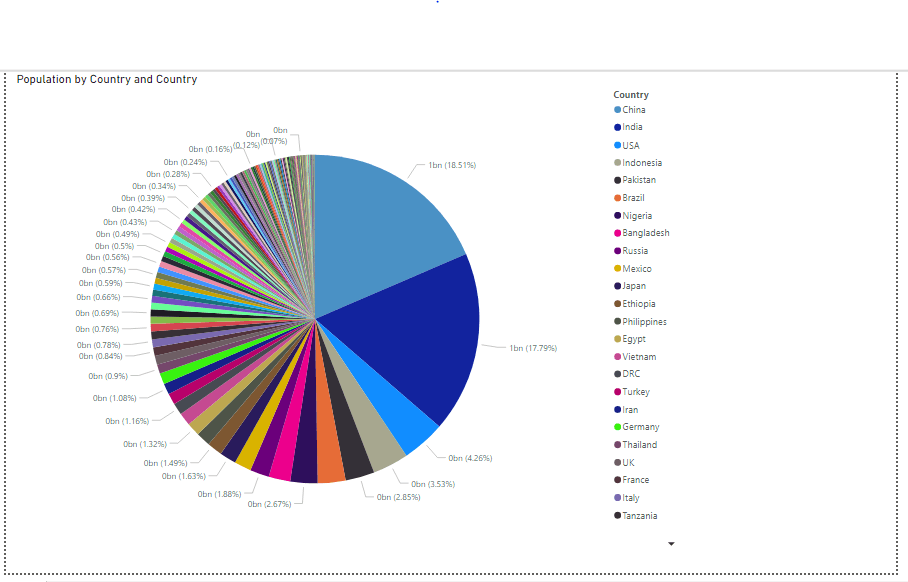 Bad Data Visualization Examples - Avoid these 5 mistakes! (sranalytics.io)
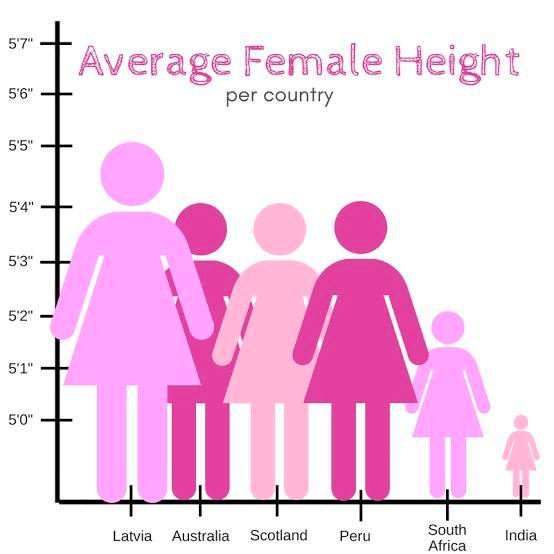 Top 8 Data Visualization Examples: Good, Bad, and Prohibited (ninjatables.com)
How to Make a Good Table
Principles of Tables
Rows are variables
Columns are models or statistics 
Such as means, minimums, etc. 

Digits? How many?
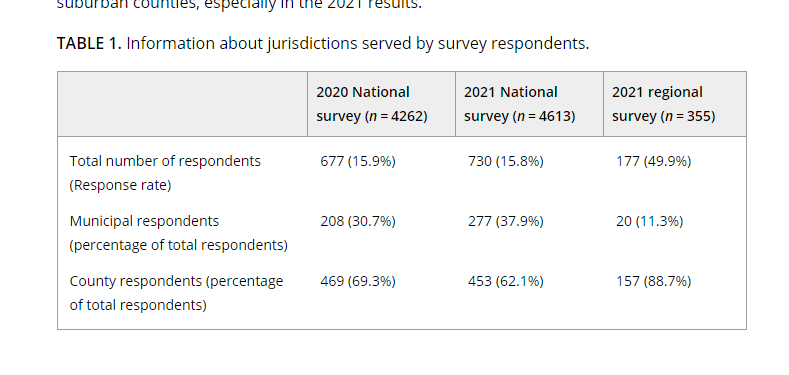 Examining factors associated with emergency managers' collaborative planning with health departments prior to and during the COVID‐19 pandemic - Hildebrand - 2023 - Public Administration Review - Wiley Online Library
Now Let’s Try It